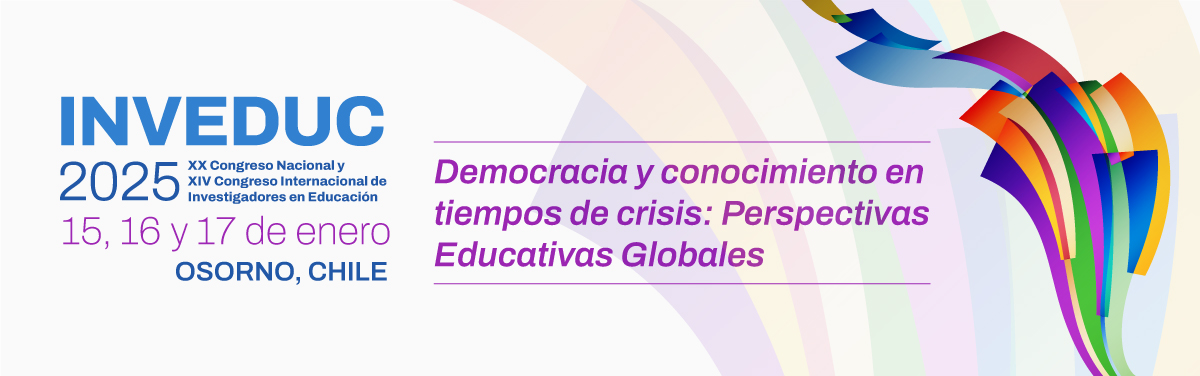 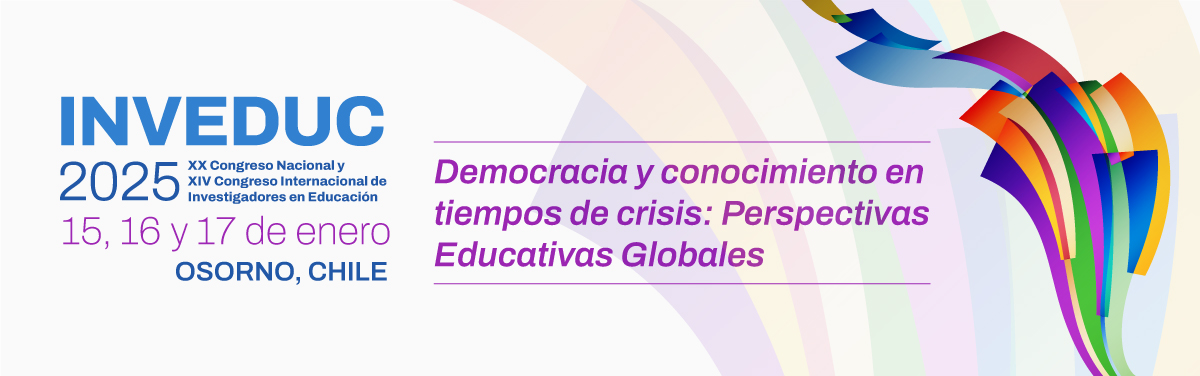 TÍTULO
Autores:
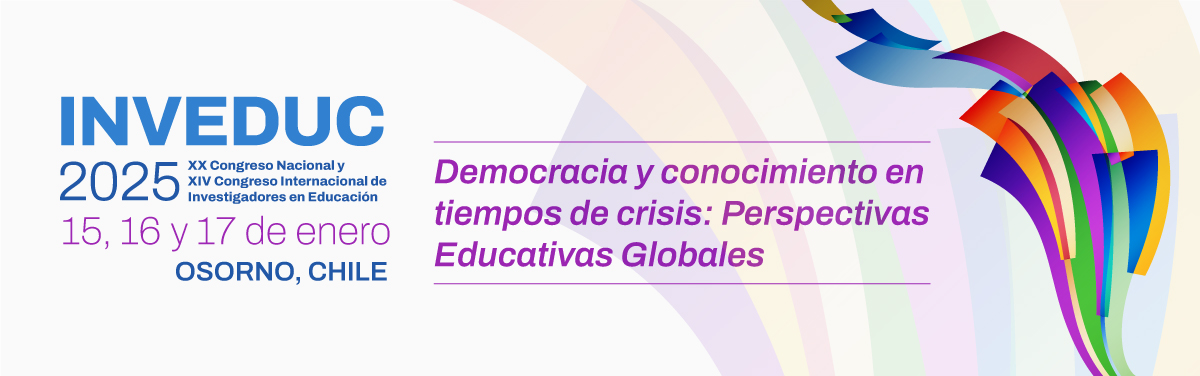